Женщины в литературе стран северной Африки
Богданова Юлия

Москва, 2018
Тахар Бенжеллун (род. в 1944)
"Взятие слова - это политический манифест, настоящий вызов устоям“

“La prise de la parole… est un manifeste politique, une réele contestation de l’immuable”

Ben Jelloun, T. Harrouda. 
P.: Denoël, 1973. - P.184.
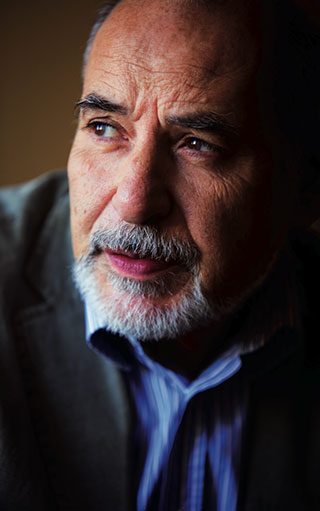 Появление женщин-писательниц в арабской литературе
Середина 1930-х – первые в странах Северной Африки книги женщин.
К 1950-м годам уже достаточно много писательниц получают признание.
Постепенный рост их числа на протяжении второй половины ХХ века.
Сухейр ал-Каламави (1911-1997) (Египет)
«Рассказы моей бабушки» (1935)
«Открытая дверь» (1960)
Латифа аз-Заййат (1923-1996) (Египет)
Ассия Джебар (1938-2015) (Алжир)
Жажда (1957)

Нетерпеливые (1958)

Любовь и фантазия (1985)
Середина 1990-х годов:
Рейтинг читательских симпатий египетской газеты «Новости литературы» за 1996 год примерно поровну делится между произведениями, написанными женщинами, и теми, авторы которых – мужчины. (Ахбар ал-адаб, 29.12.1996)
Радва ‘Ашур(1946-2014)(Египет)
Автор исторического романа-трилогии «Гранада» (1994)
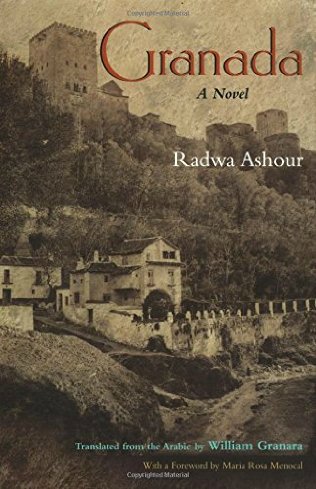 Хала ал-Бадри (род. 1954) (Египет)
Города за стеной (2017)
«Бум» женских имен в литературе Марокко и Туниса на рубеже веков
Ясмина Шами
Сихам Беншекрун
Магерция Амира-Бурназ
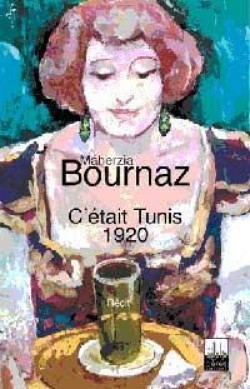 Литература в эмиграции
Мирал ат-Тахави 
(р. 1968) (Египет)
«Бруклин Хайтс» (2010)
Использованная литература
Джебар, А. Избранное. М.: «Радуга», 1990.
Кирпиченко, В.Н., Сафронов, В.В. История египетской литературы XIX-XX веков. В двух томах. Т. 2. М.: Восточная литература, 2003.
Прожогина, С.В. Марокканский ноктюрн. М., 2015.
Прожогина, С.В. Тунисская элегия. М.: ИВ РАН, 2016. / Бурназ, М.А. "Это было в Тунисе в 1920-х гг.". "Магерция вспоминает Тунис 1930-х гг." - Сс. 442-532.
Ал-Каламави, С. Рассказы моей бабушки (Ахадис джаддати). Каир, 2010. (На арабском языке).
Ат-Тахави, М. Бруклин Хайтс. Каир: Дар ал-Мирит, 2010. (На арабском языке).
Ashour, R. Granada. NY, 2003.
Ben Jelloun, T. Harrouda. P.: Denoel, 1973.
Benshecroun, S. Oser vivre. Casablanca, 2004.
Sif, M. Méchamment berbère. P., 1998.
The World Bank. School enrollment, tertiary (gross), gender parity index (GPI). https://data.worldbank.org/indicator/SE.ENR.TERT.FM.ZS?locations=DZ-EG-LY-MA-TN
Благодарюза внимание!